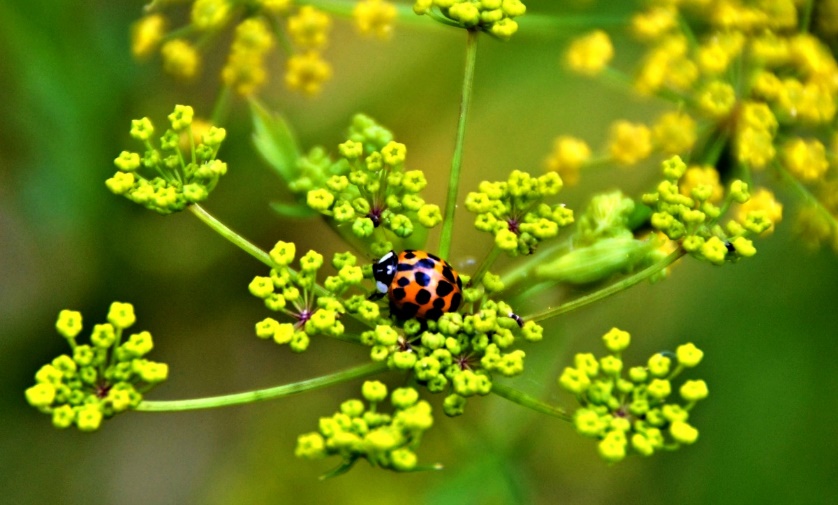 „Boružėlių grupė“         2020 04 20 -24
Atradimų savaitė
Tikslas: ugdyti vaikų kūrybiškumą.

Projektinė veikla: Žaidimas „Takelis“ (Ilona Bakšė –video);
	Uždaviniai:
Siūlyti įv. darbelių su gamtine medžiaga ir ne tik,  skatinančių kurti, fantazuoti.
Pakviesti tėvelius dalyvauti parodoje „Pasipuošė žemė žiedais“.
Pateikti užduotėlių rankos lavinimui, krypties įtvirtinimui, dėmesio sukaupimui.
Ši savaitės tema buvo puiki. 	Tėveliai su vaikučiais atliko daug įdomių darbelių, užduotėlių.  Augustėlis su močiute nustebino išskirtine veikla – padarė boružėlę iš ... arbūzo. 	Kaip visada labai gerai sekėsi Markui, Tautvydui, Agotėlei ir Rugilytei.... Jie atsiuntė daug atliktų darbelių. Grupės draugai sveikino Gabytę su 4-uoju gimtadieniu.
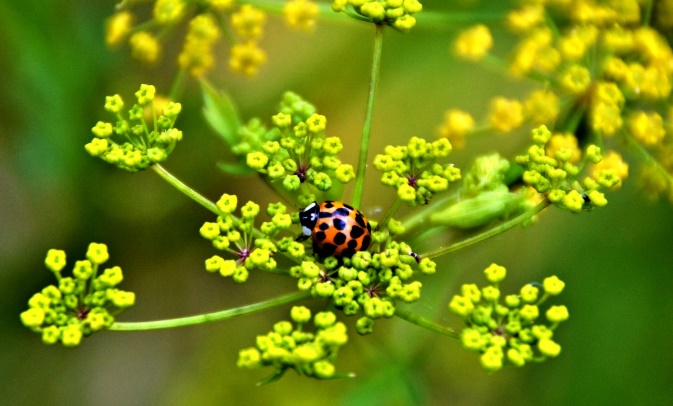 Marko darbeliai per savaitę
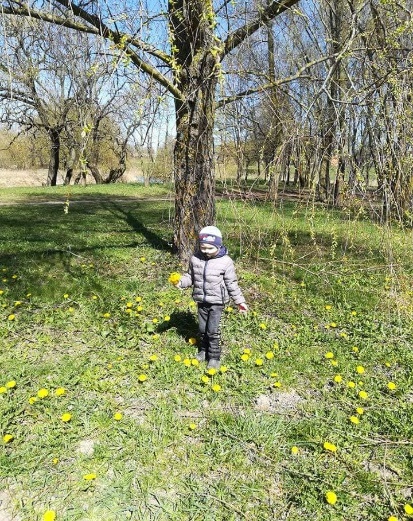 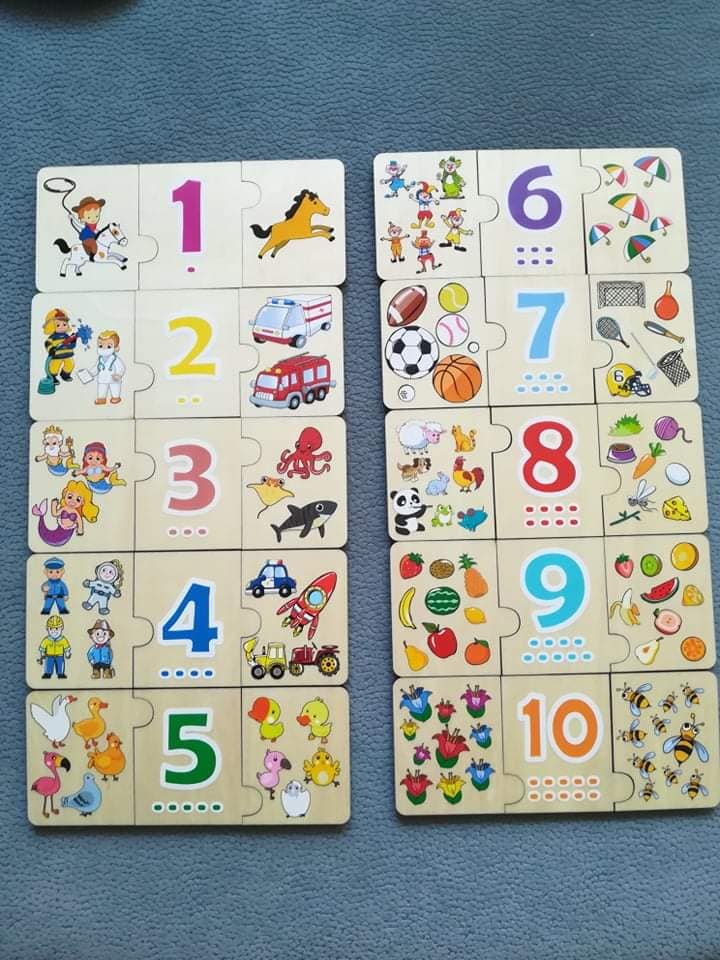 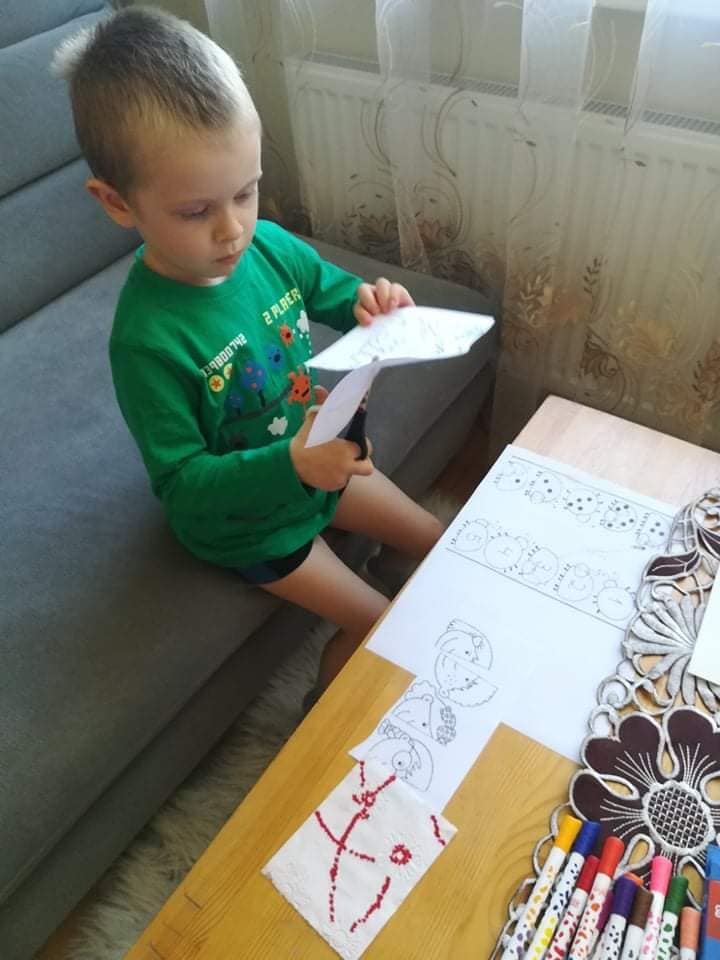 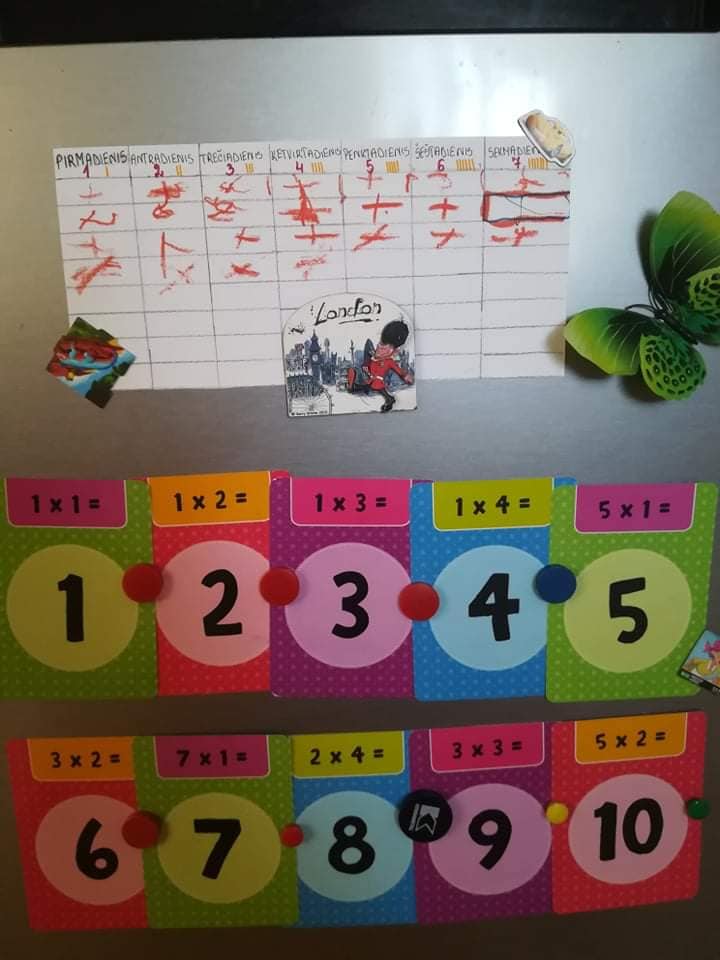 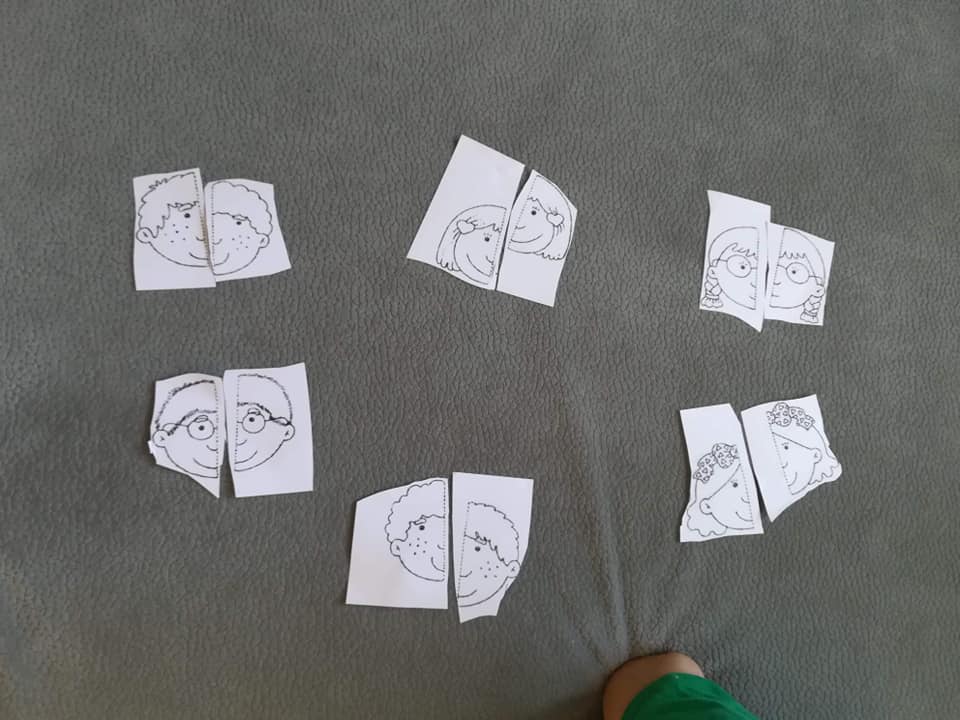 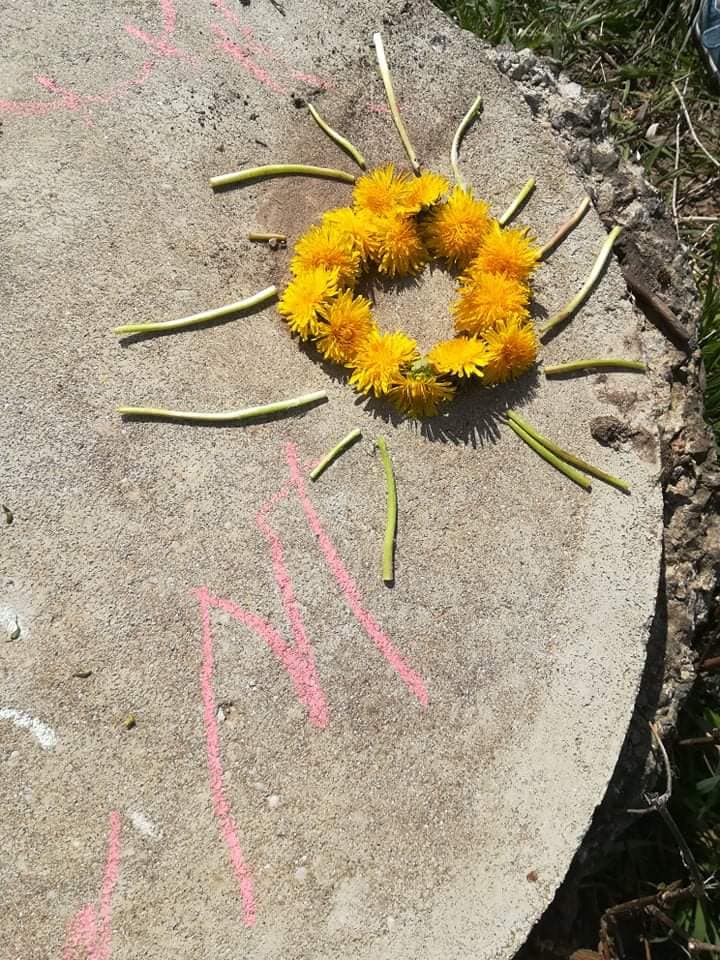 Agotėlė šią savaitę sportavo, darė užduotis, sveikino draugę gabiją
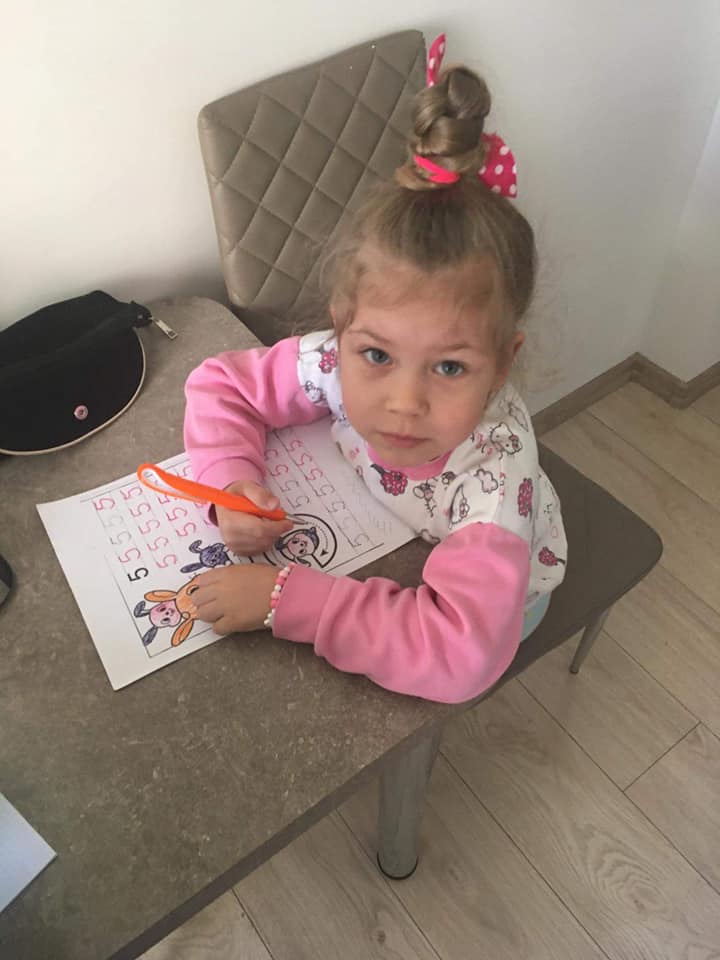 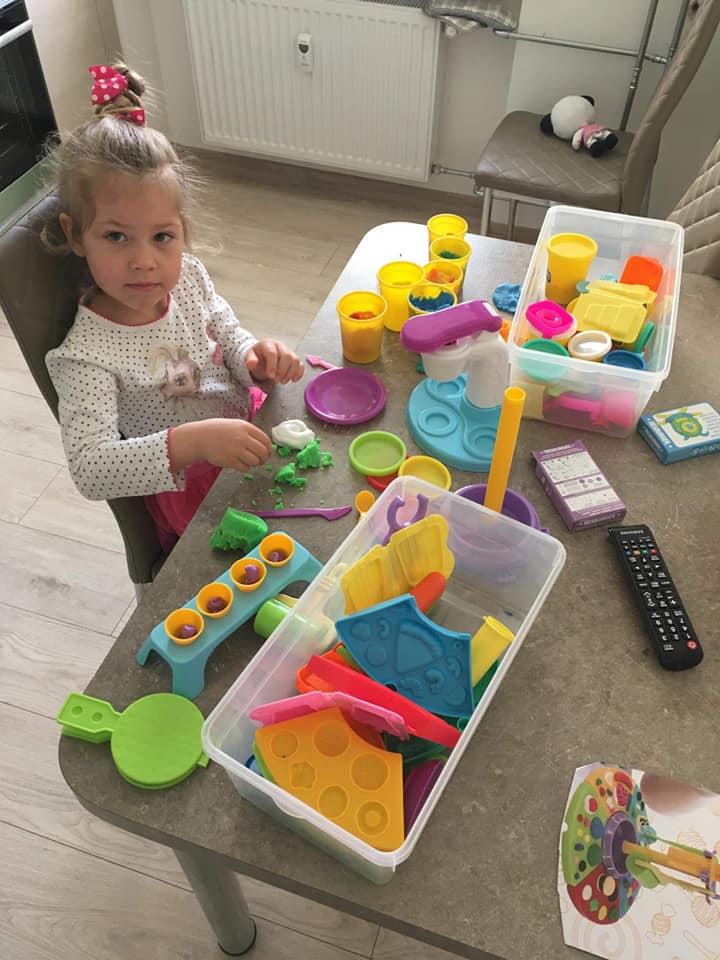 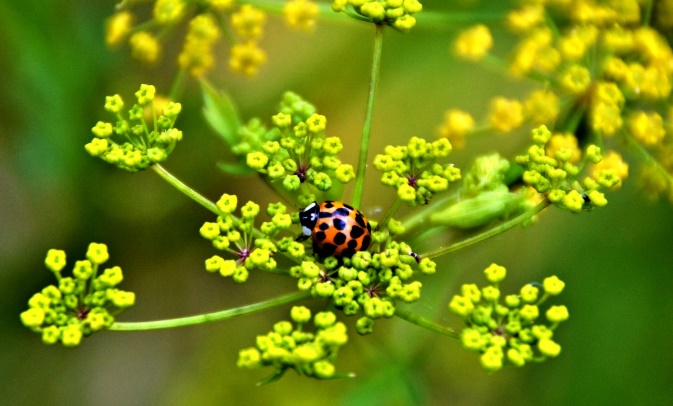 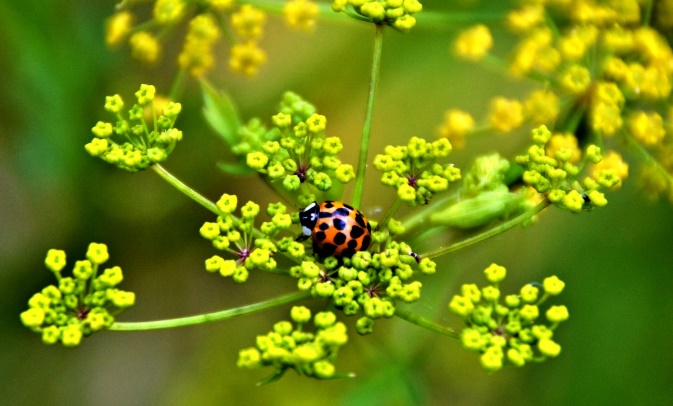 Augustas š. padirbėjo iš peties
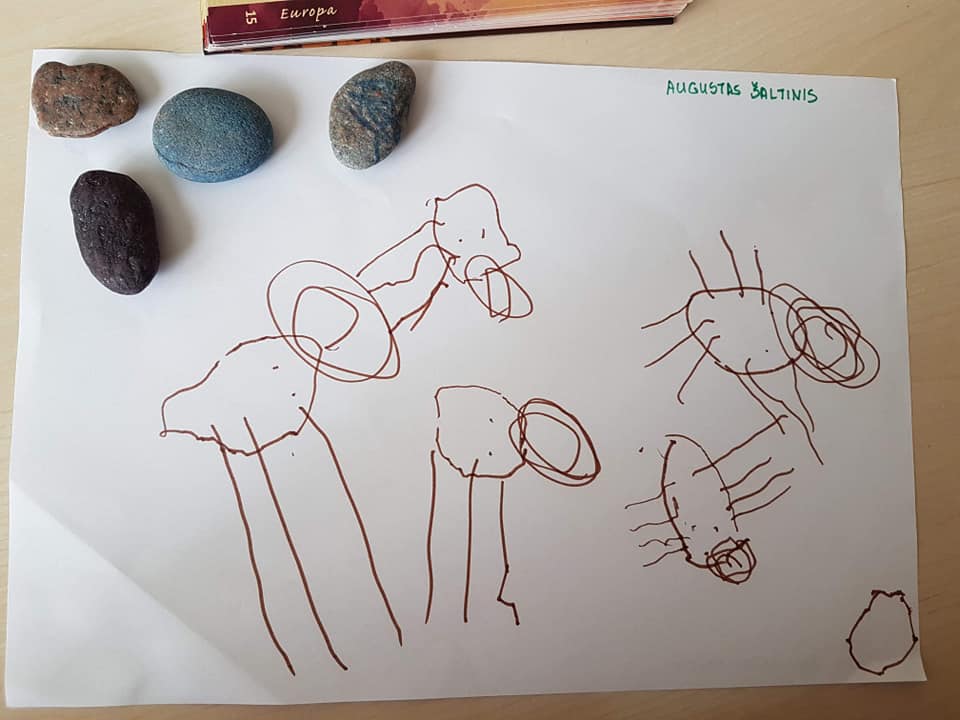 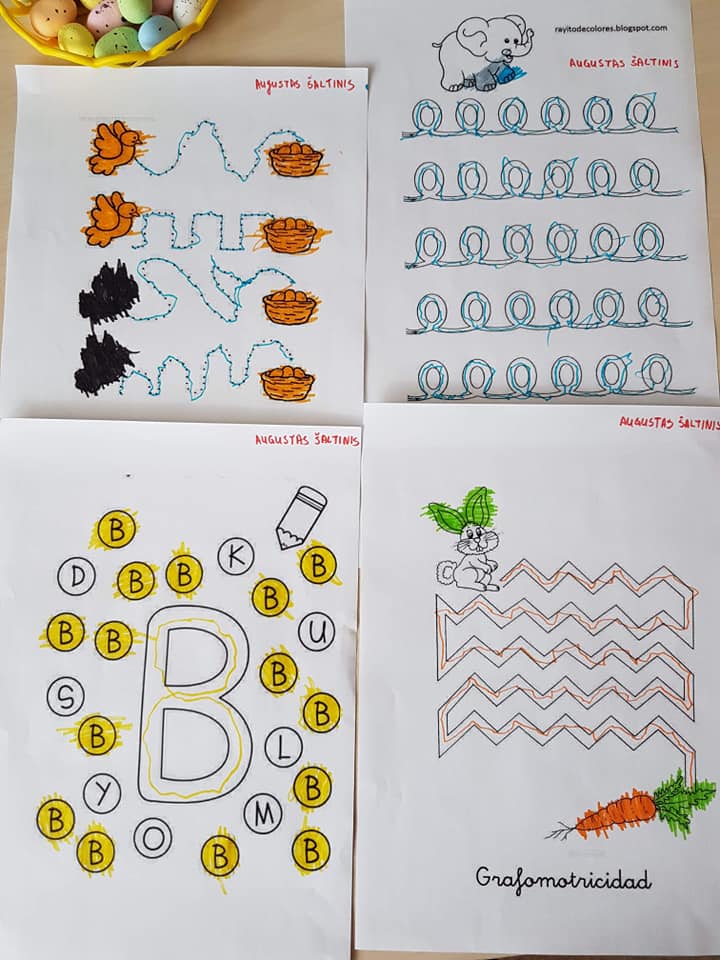 Nojus labai stengiasi daryti užduotėles
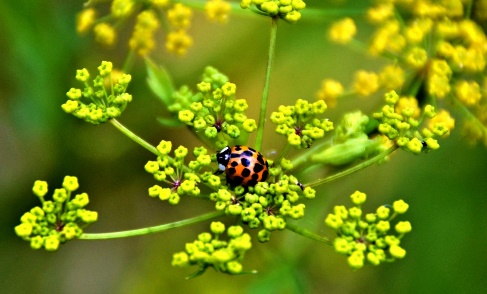 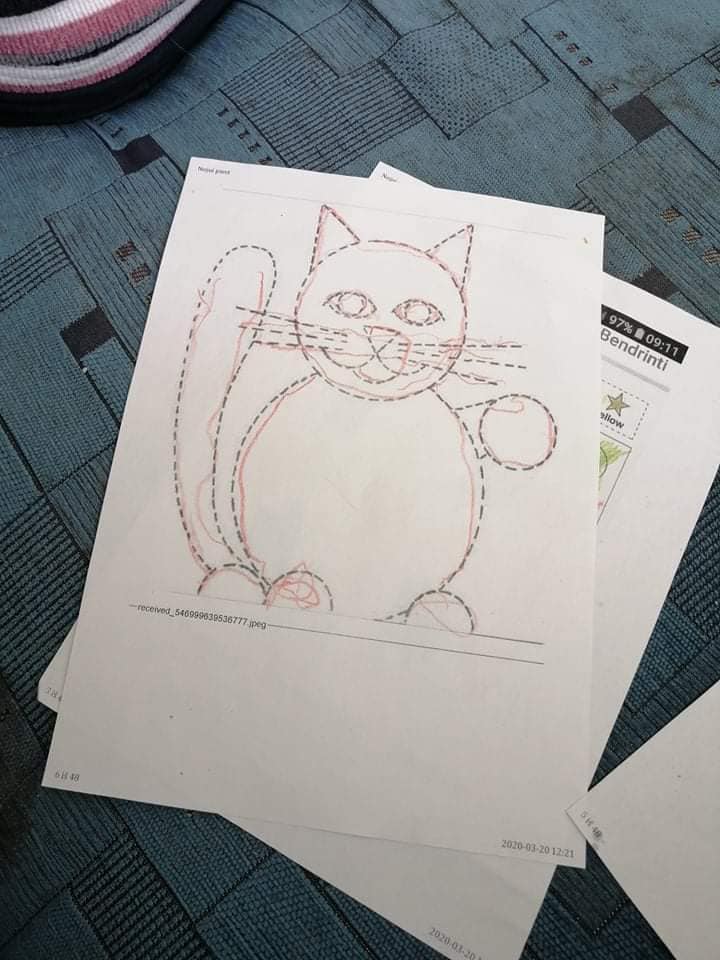 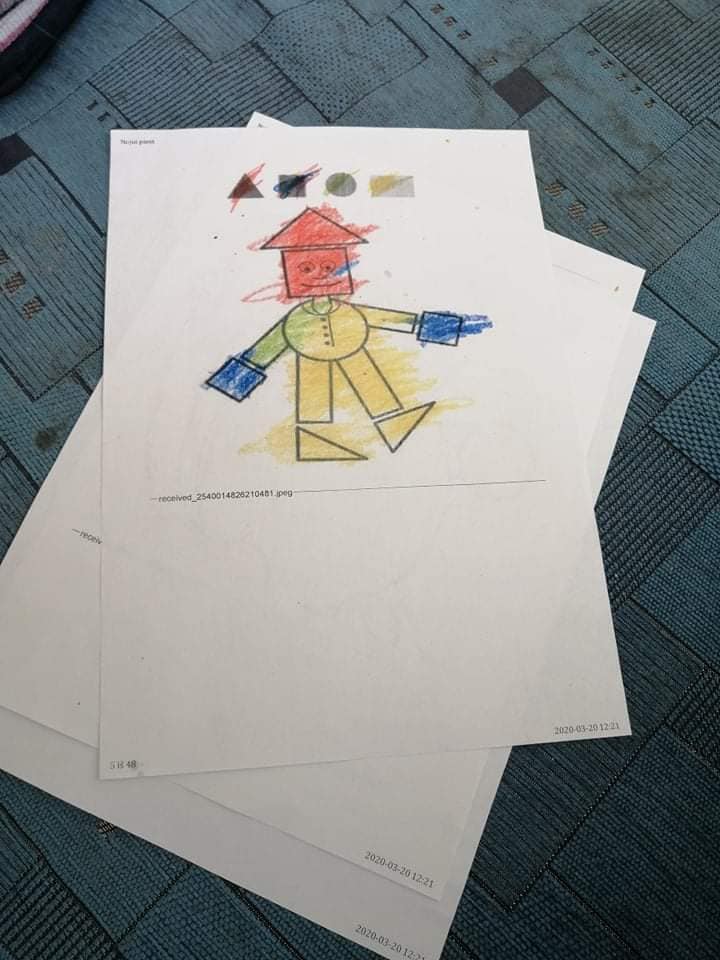 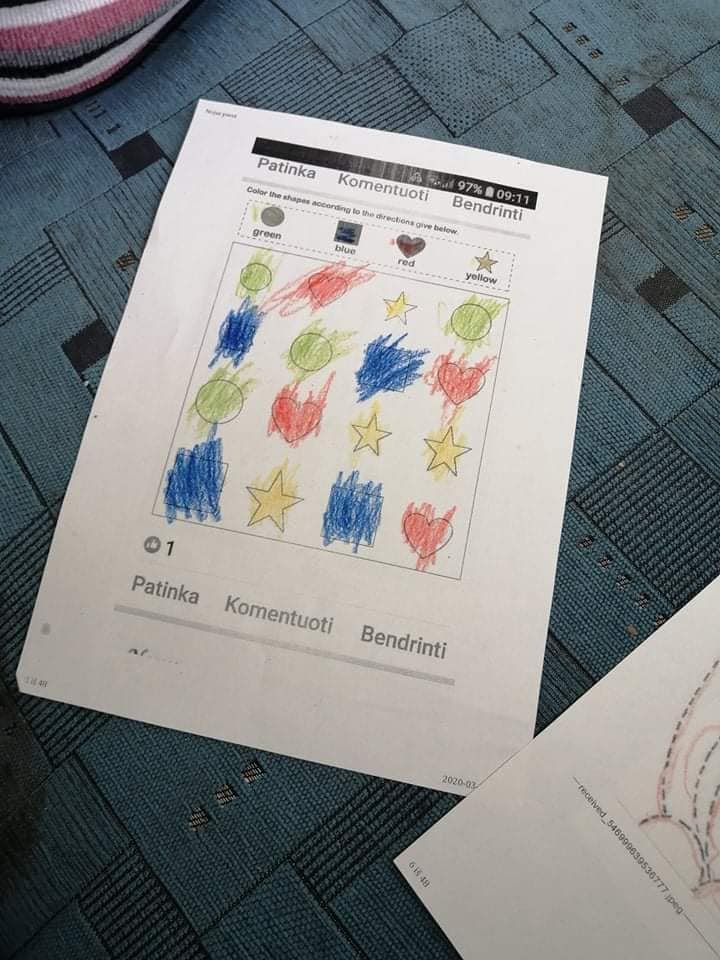 Tautvydas daro daug darbelių...
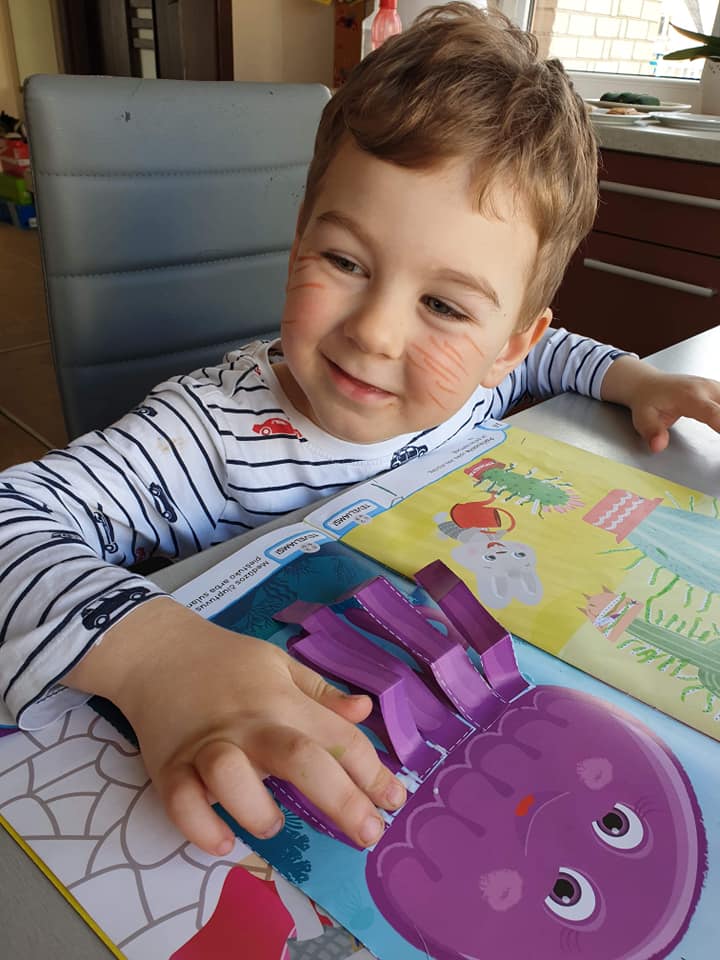 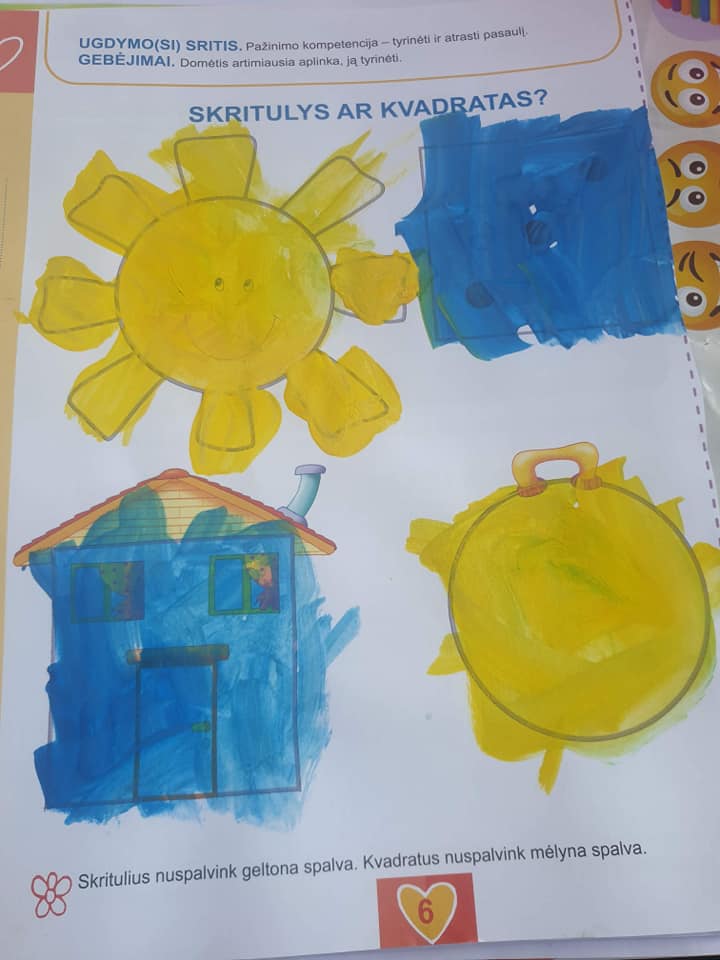 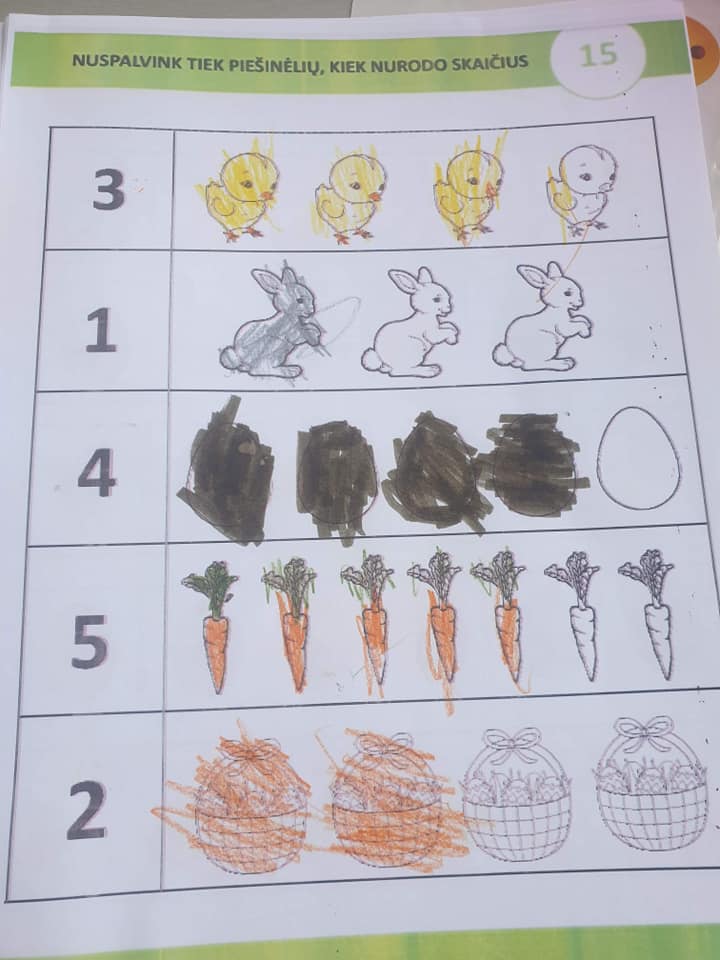 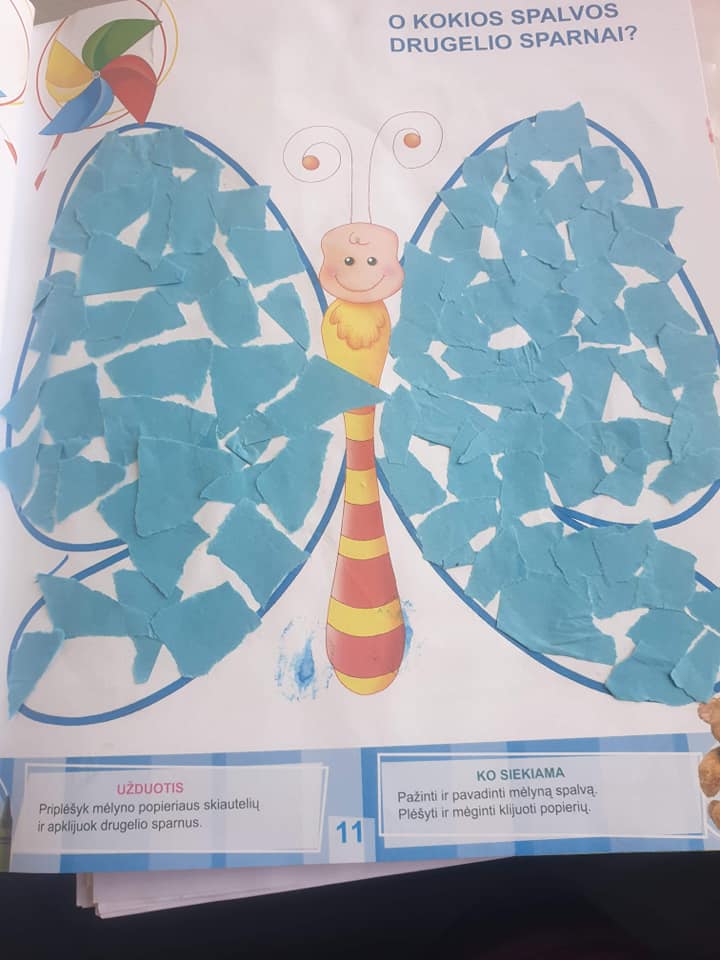 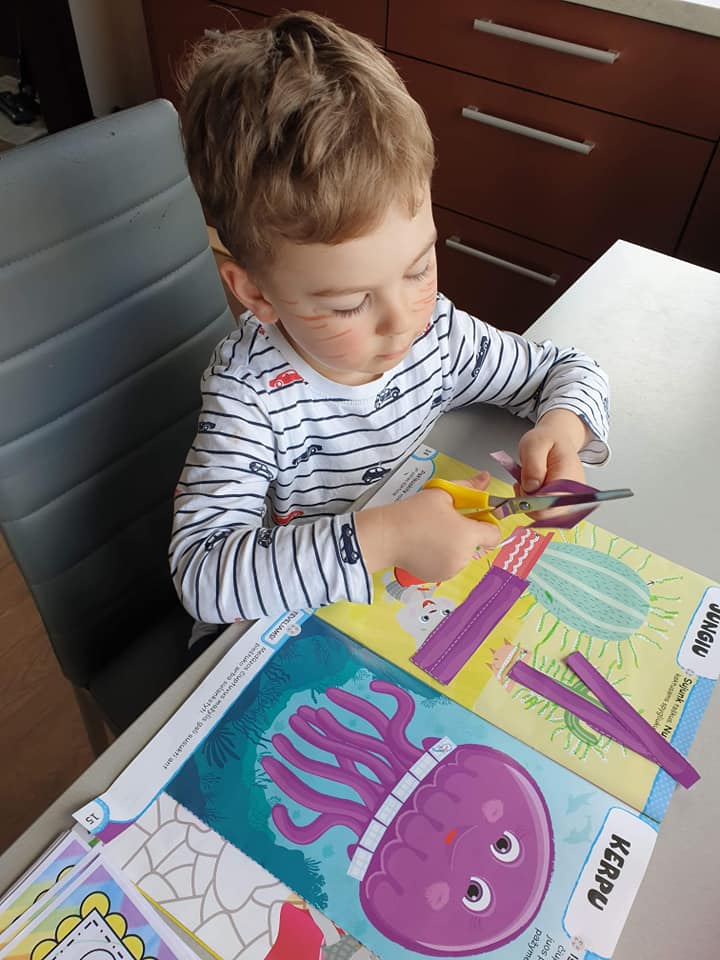 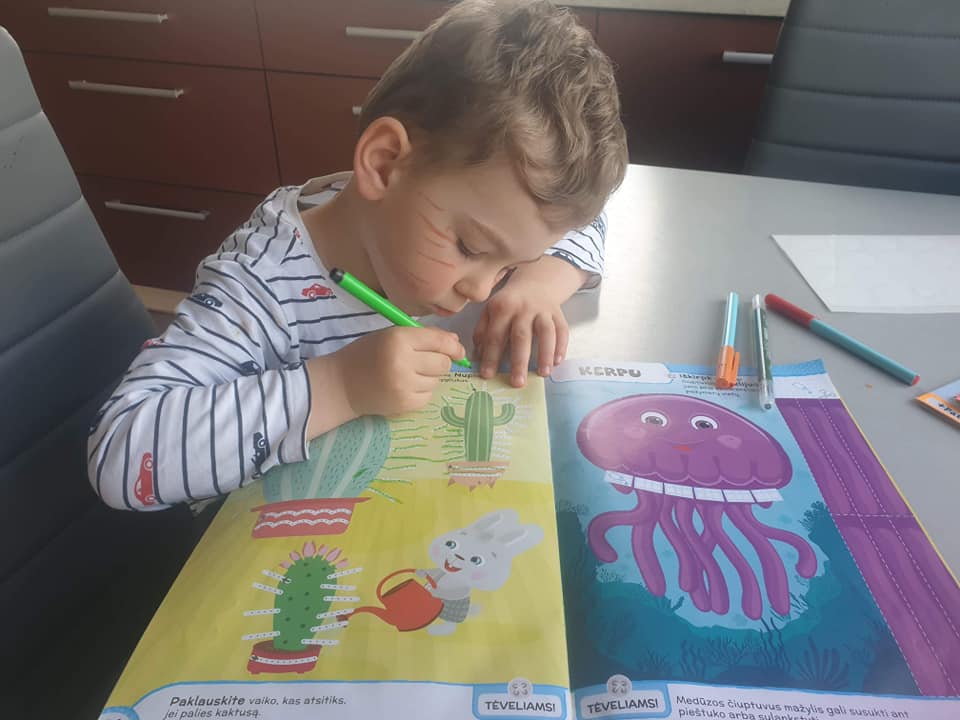 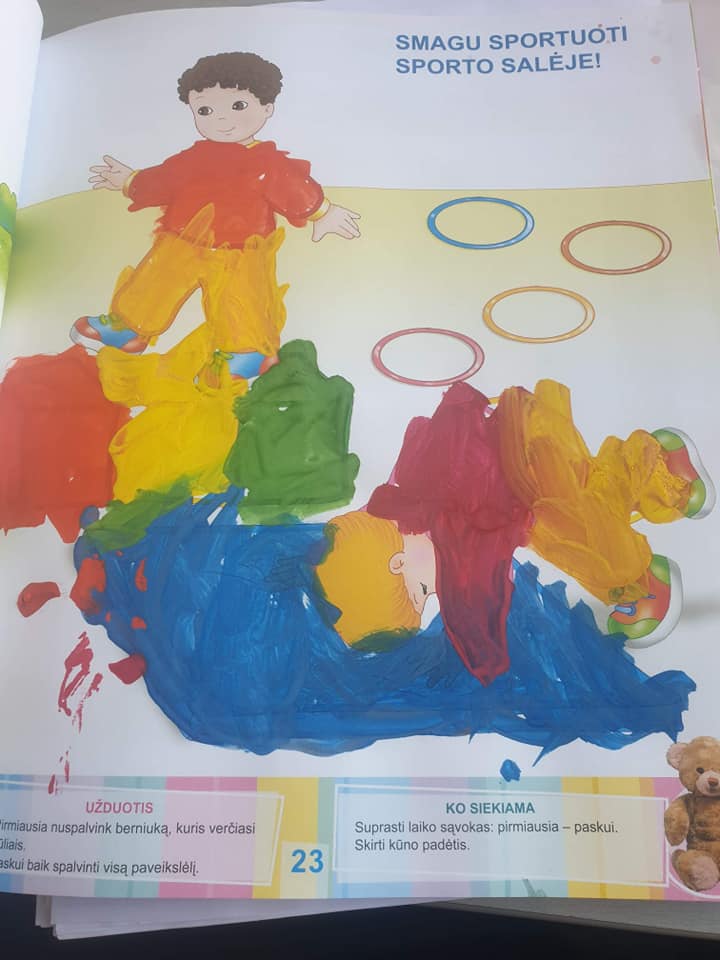 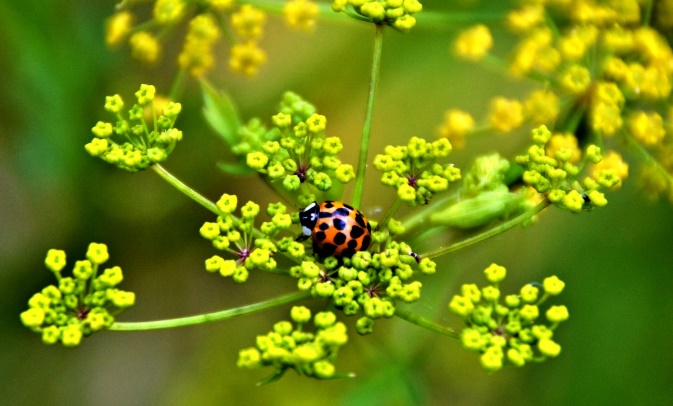 Augusto I. Arbūzinė boružėlė
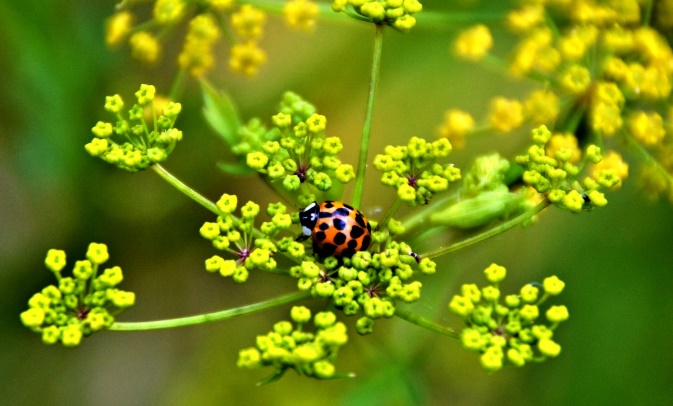 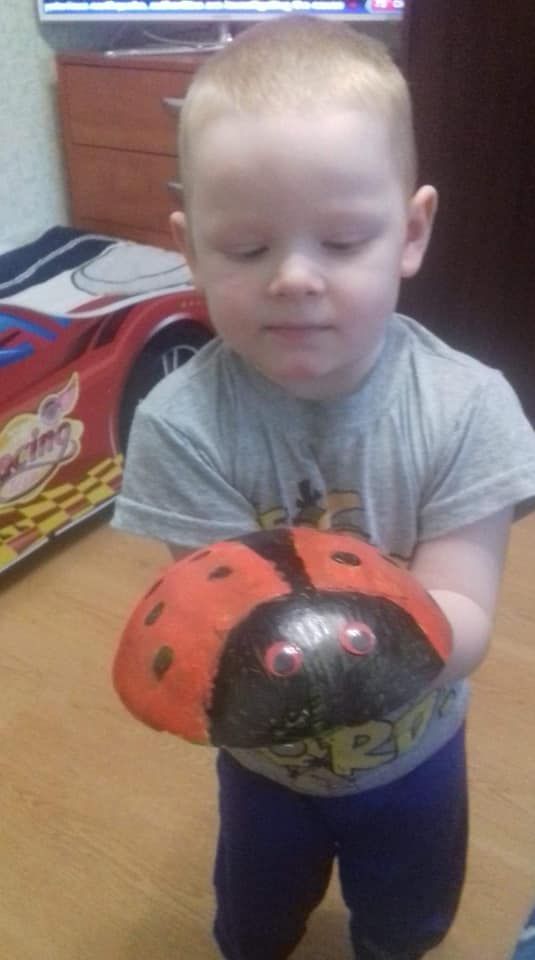 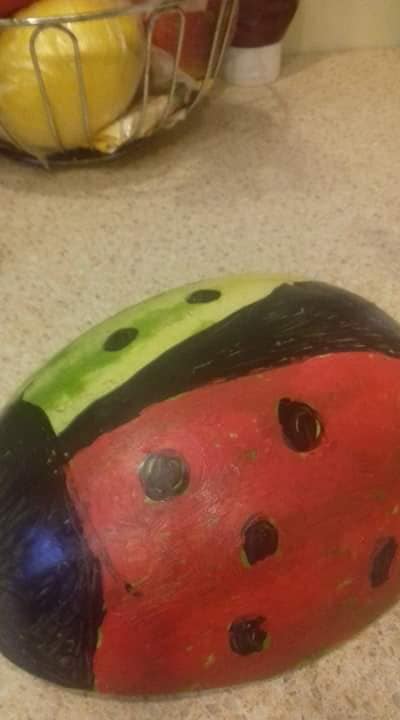 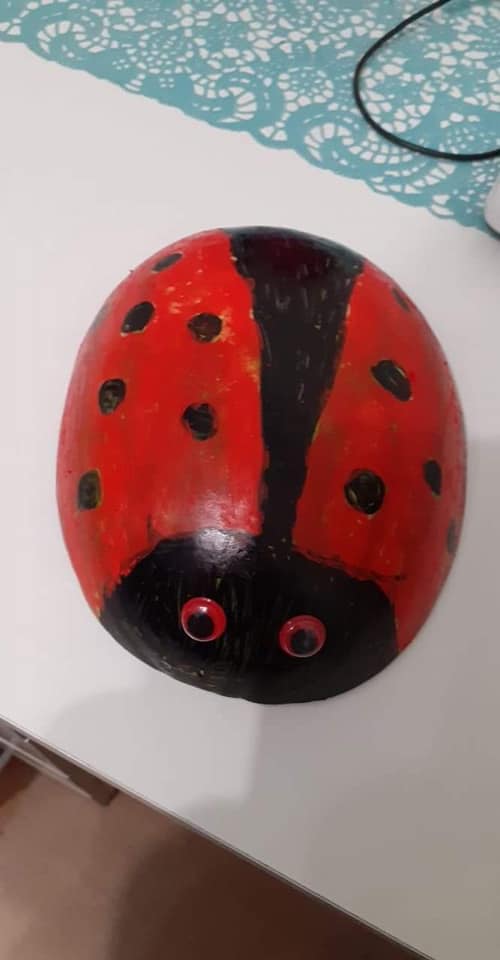 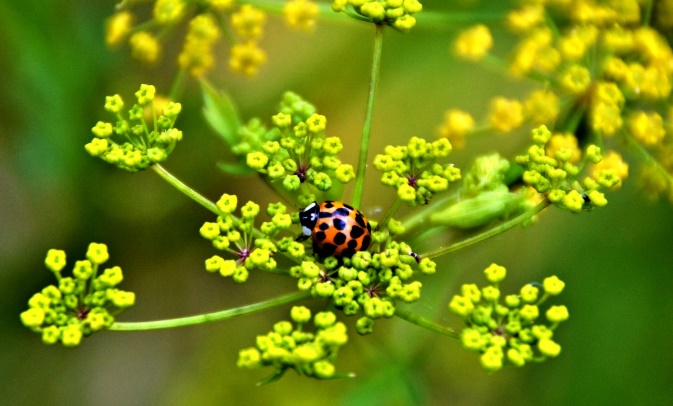 Rugilytė kūrė darbelius, piešė draugei sveikinimą, išbandė tėvuko motociklą...
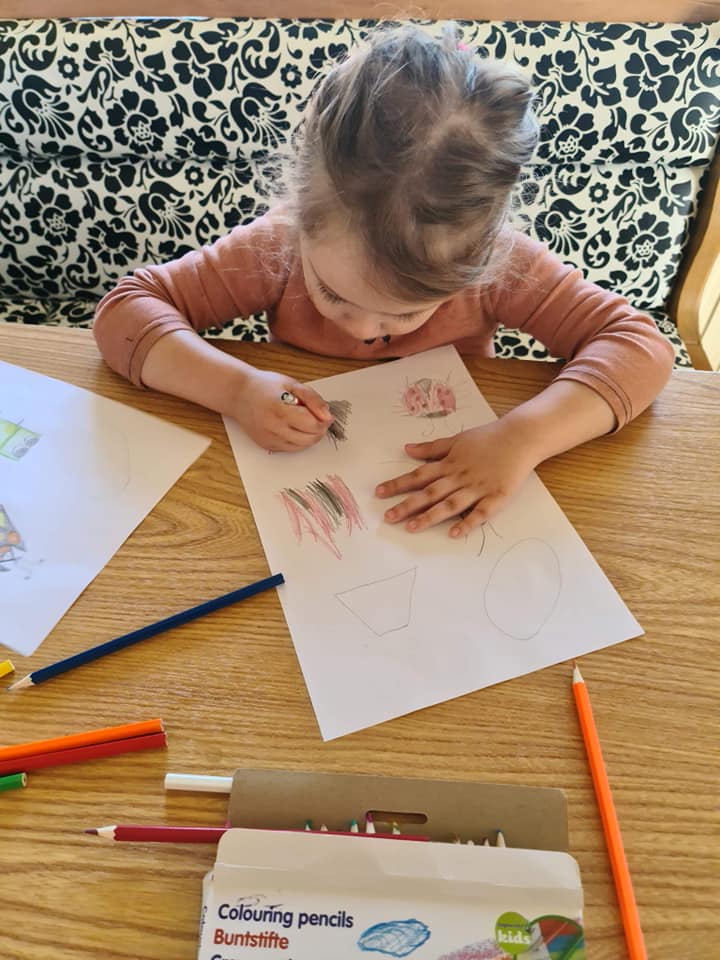 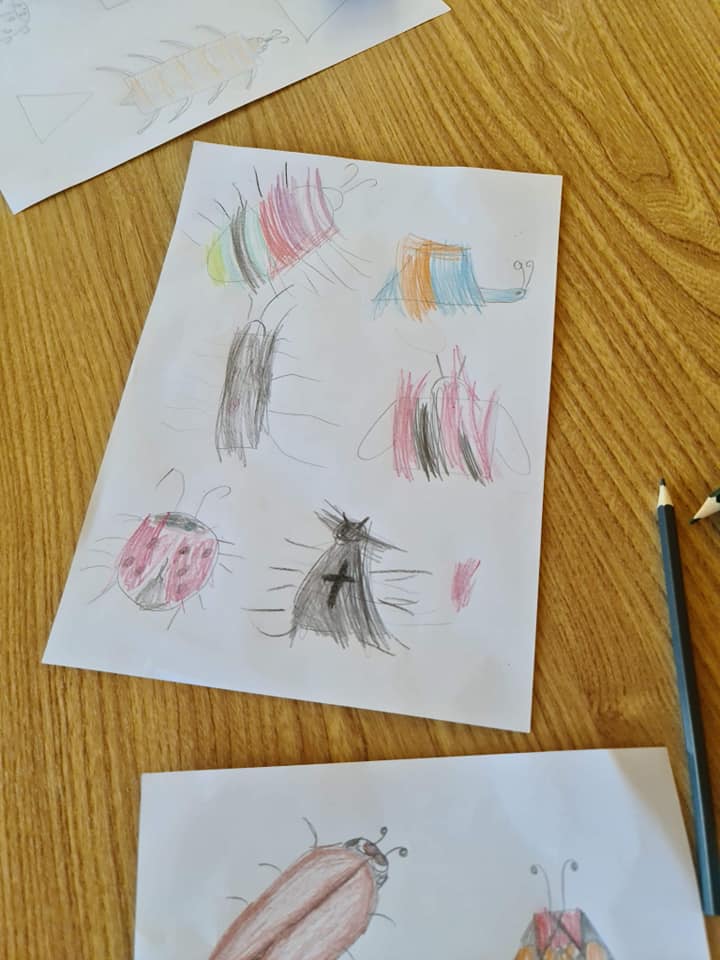 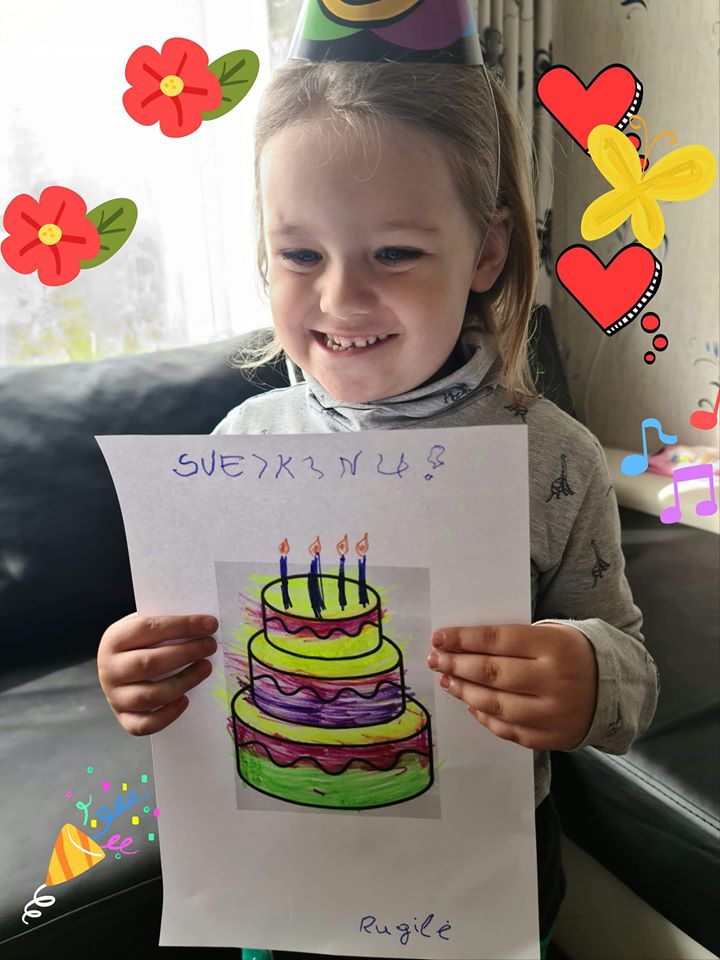 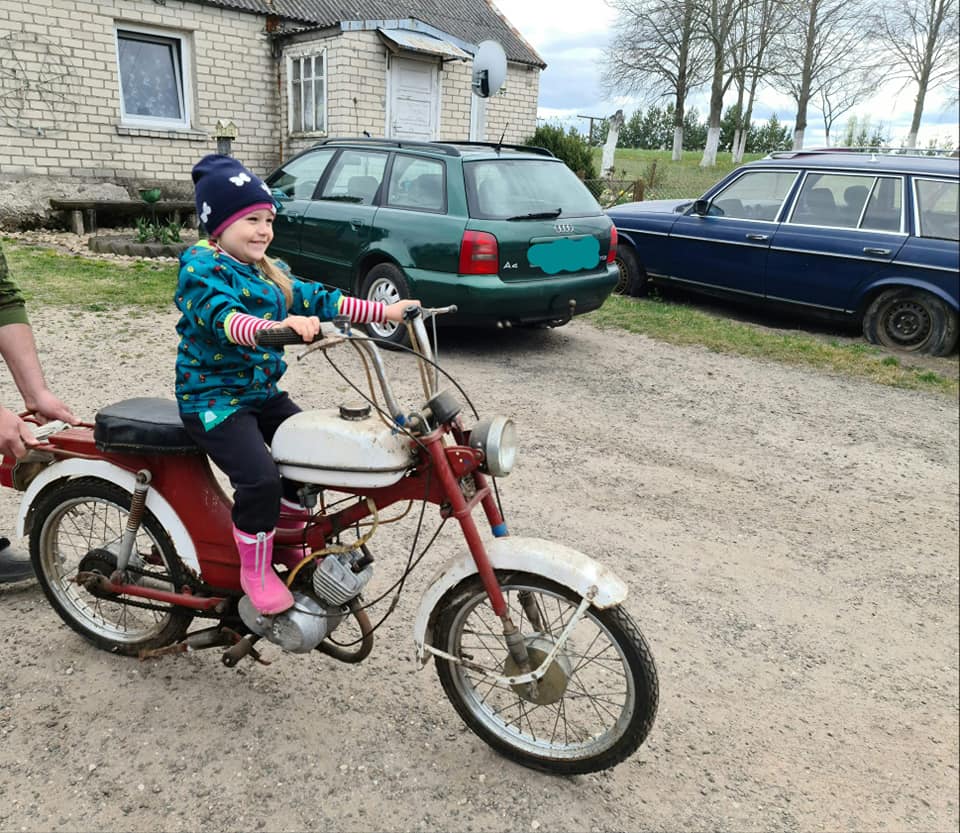 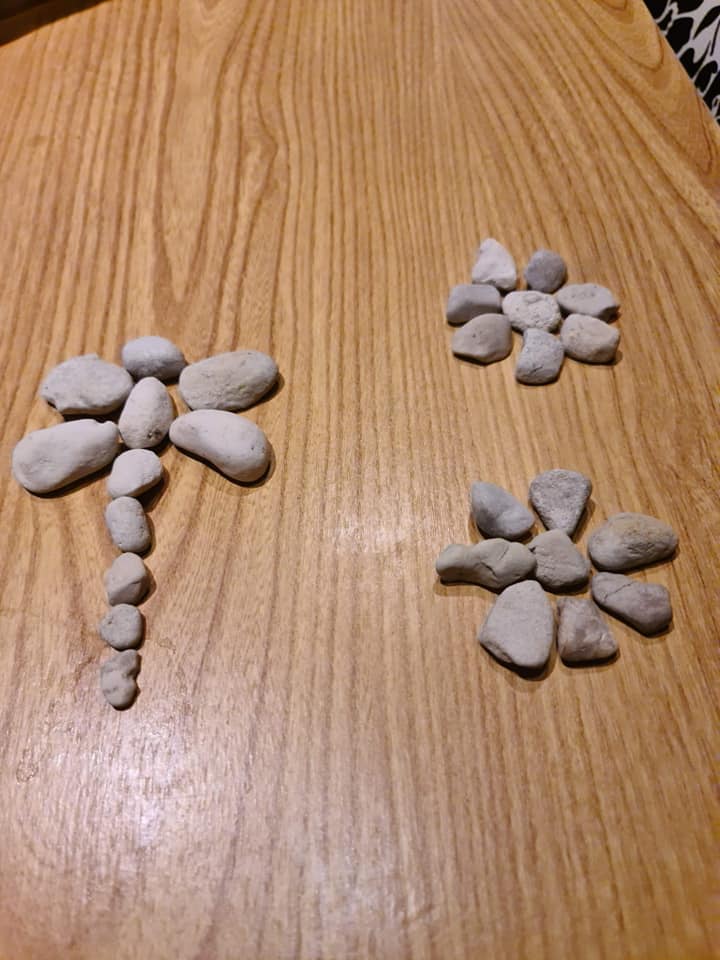 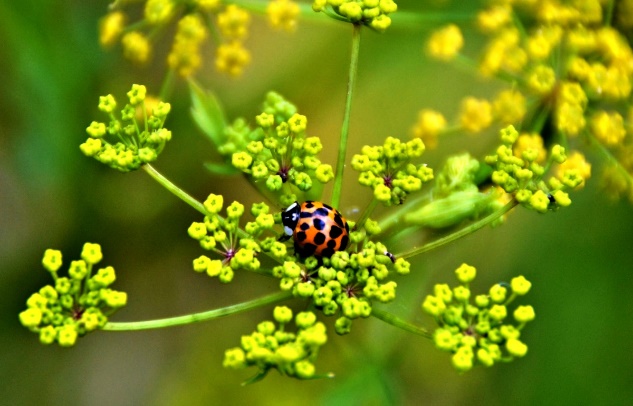 Laurynui puikiai pavyko darbeliaisu kriauklėmis
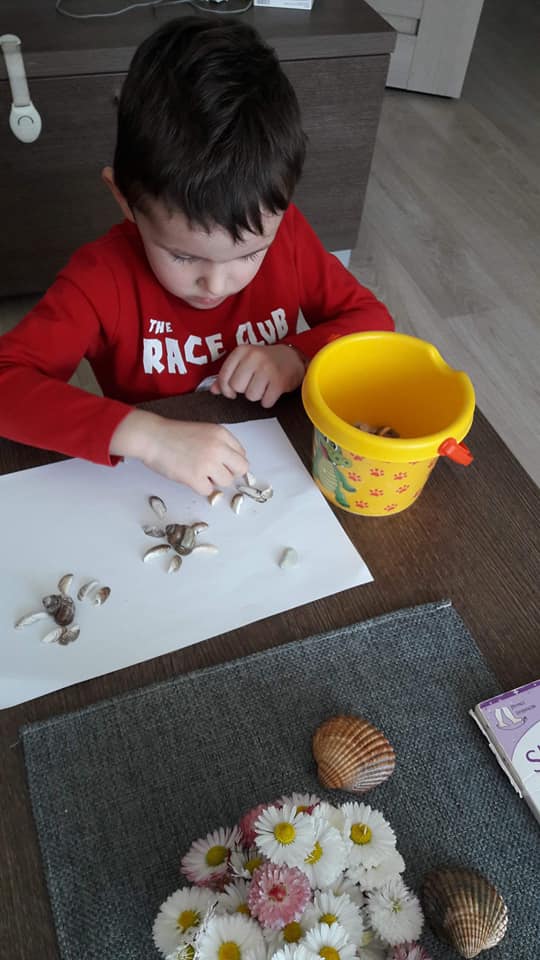 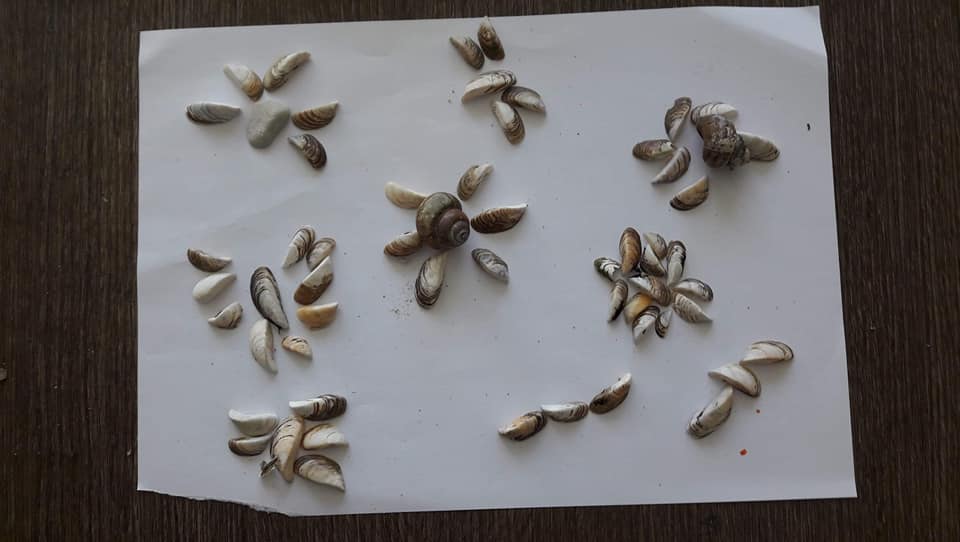 Pabūti gamtoje - puiku!Urtė aplankė darželį (nors ir per tvorą), o nojus prie tvenkinio maitino žuvis
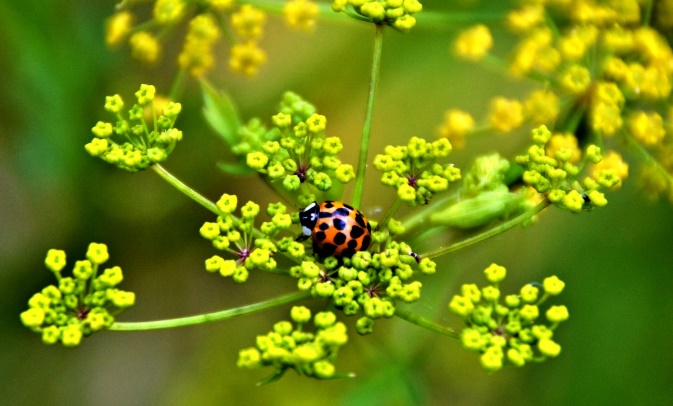 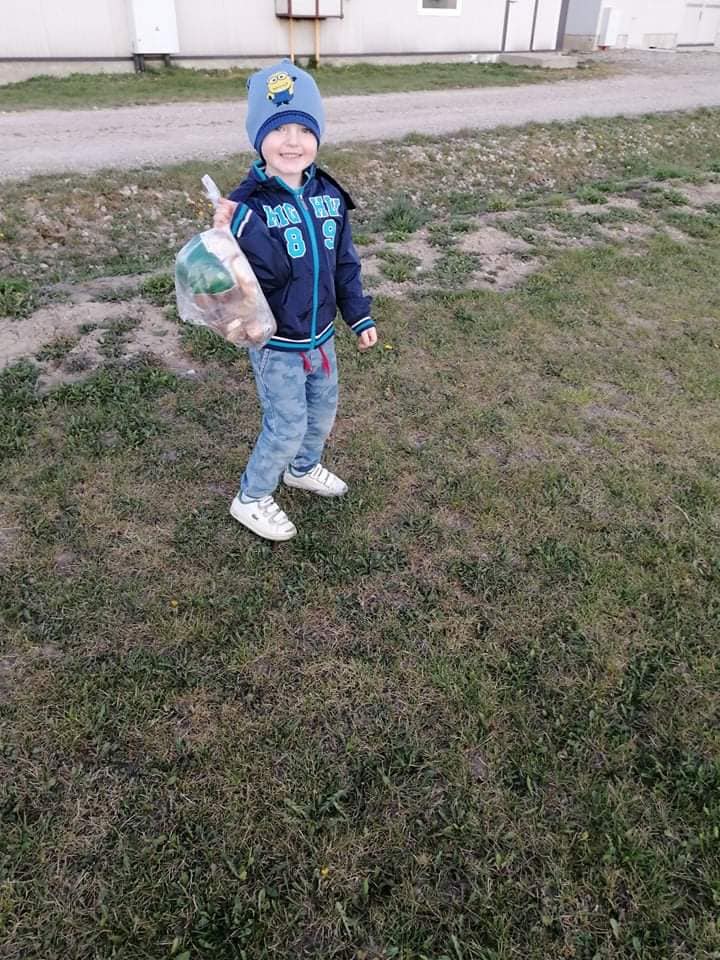 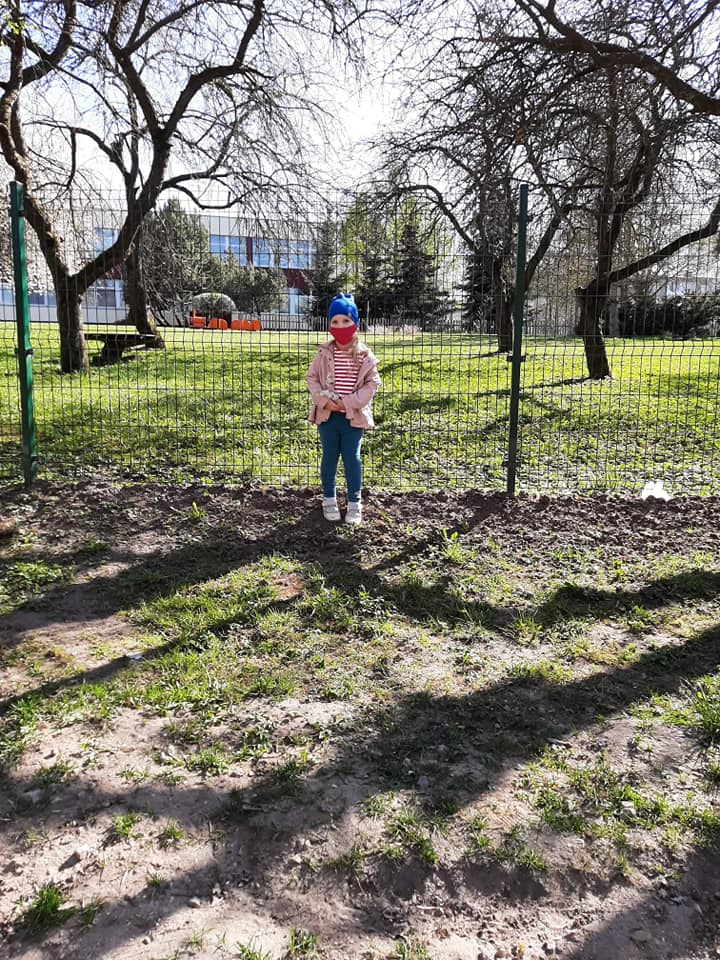 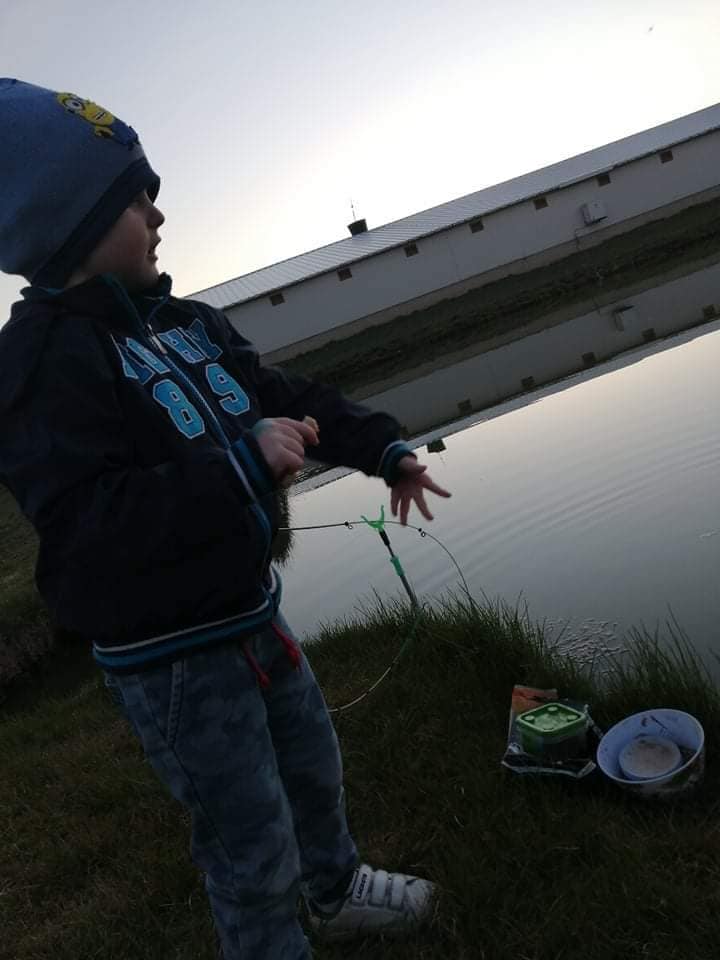 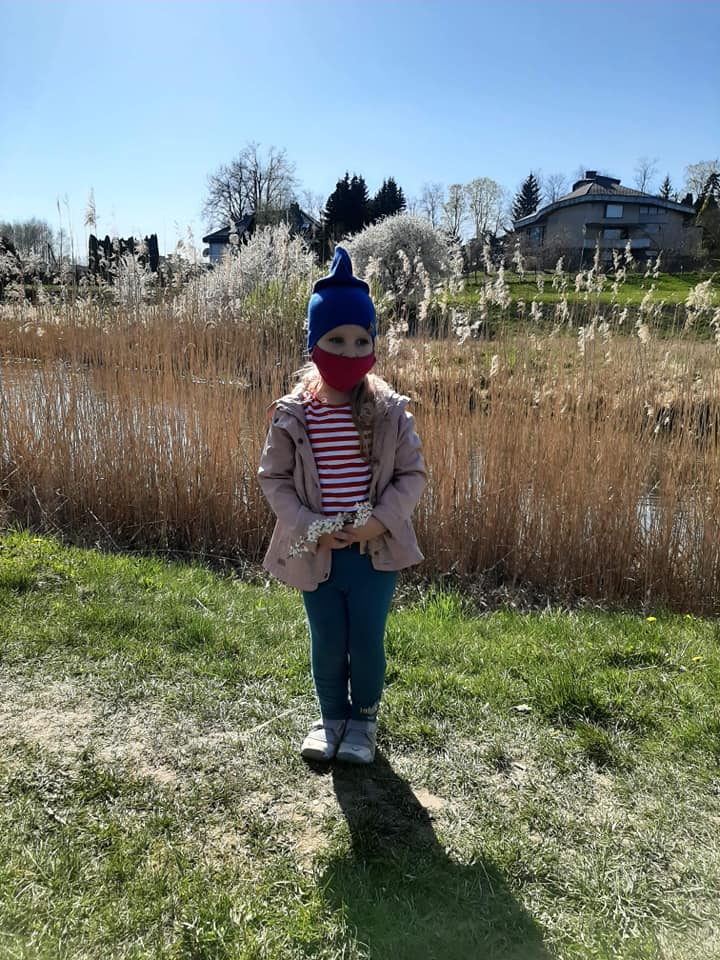